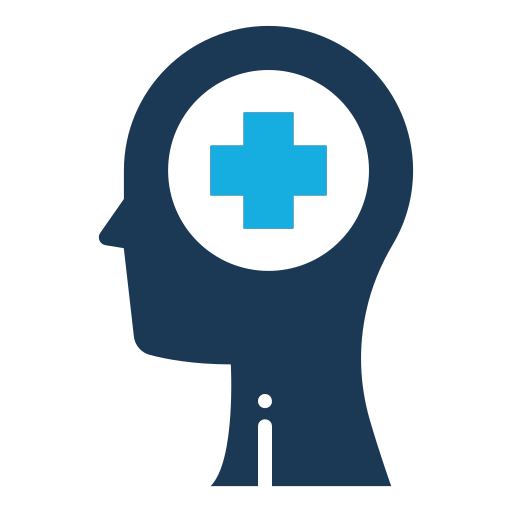 WORKPLACE              Mental health incident
EMERGENCY GUIDELINES
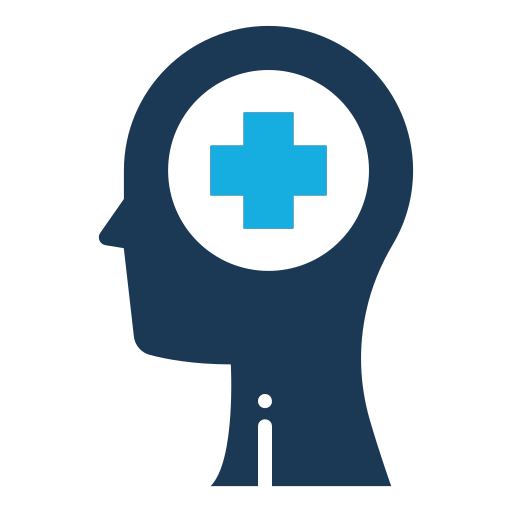 HR: Staff Wellbeing and Rewards
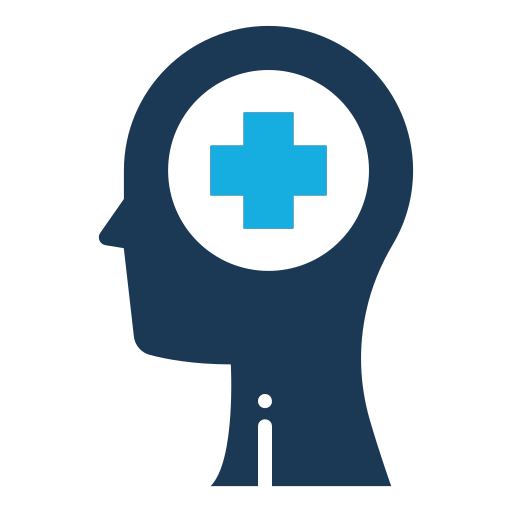 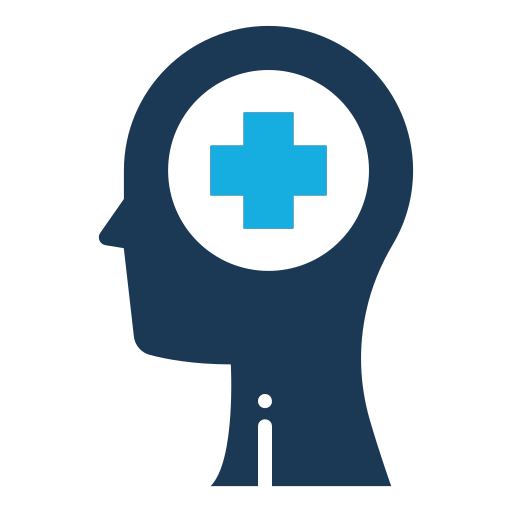 Call CPS 021 650-2222 / 3
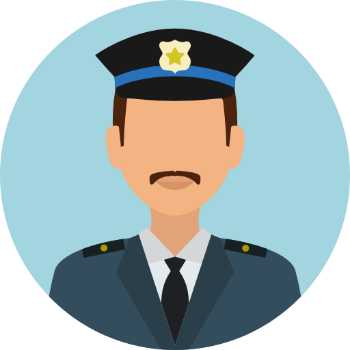 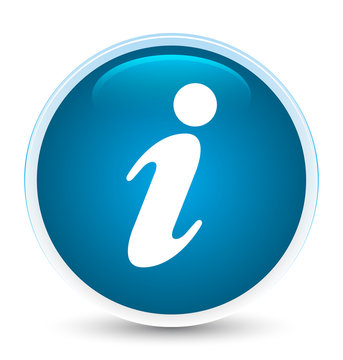 SAPS numbers
Mowbray: 021 680-9580
Rondebosch: 021 685-7345
Caledon Square CT: 021 467-8001
SAPS Emergency: 10111
Legend
CPS: Campus Protection Services
ER24: Medical Emergency Response (paramedics and ambulance)
SADAG: South African Depression & Anxiety Group
SAPS: South African Police Services
If you need advice or assistance deciding on any of the above
SADAG: 0800 171 171
LYRA Wellbeing (formerly ICAS): 0801 113 945